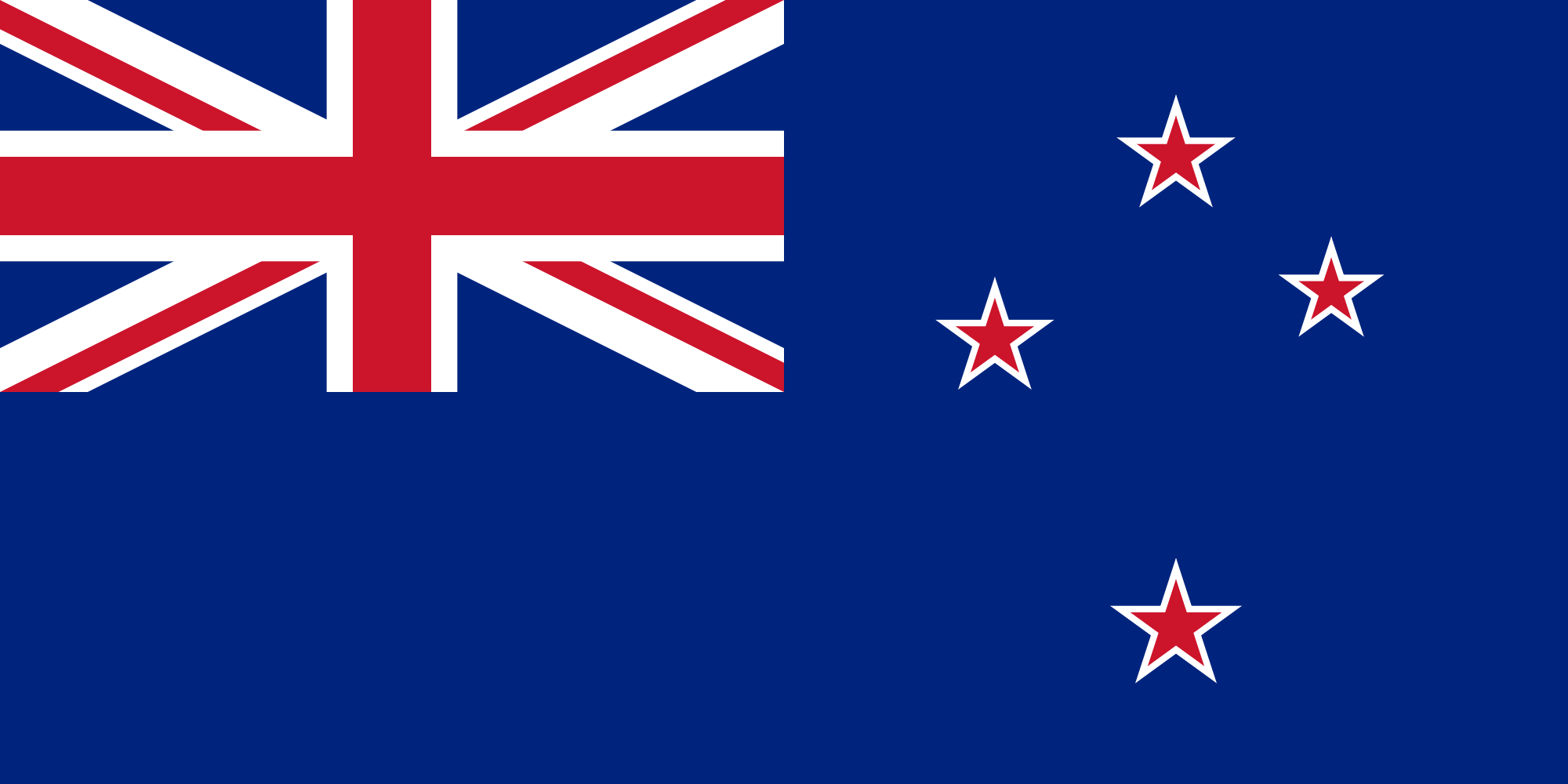 My New Zealand experience18 July – 18 December
Before leaving
How I was feeling?  
Excited
Scared
Anxious 
Weird 
Sad 
Confused
Why I decided to leave?
My brother gave me the idea
I wanted to become more mature and independent
For improving my english
To learn new cultures
For meeting new people
Kia Ora!
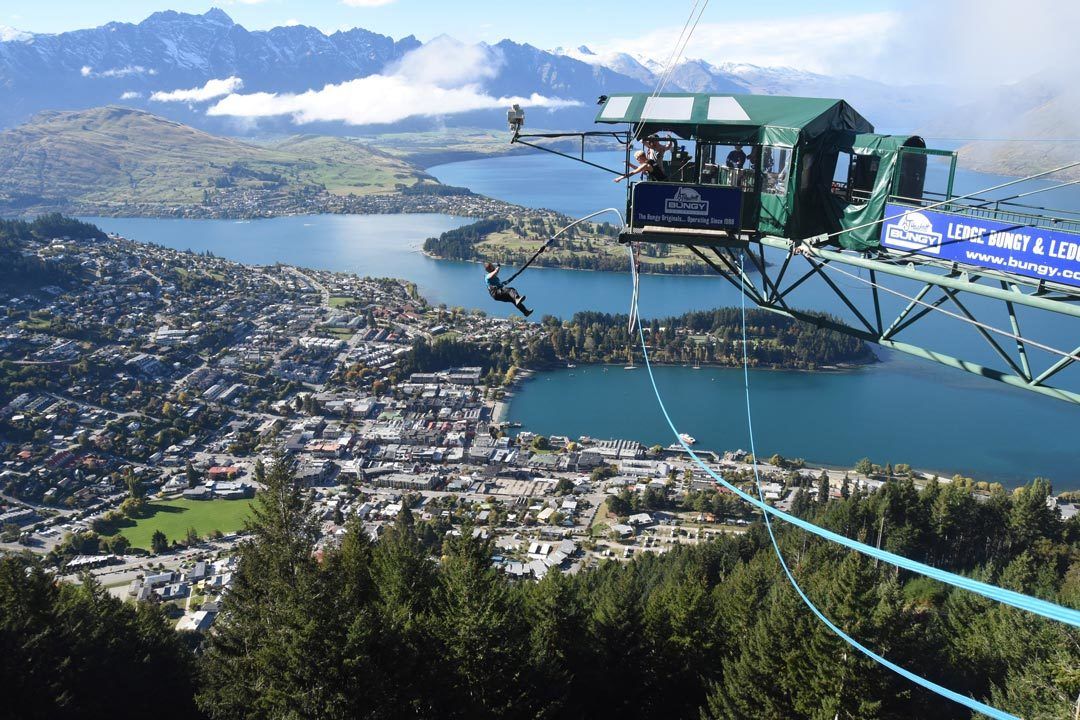 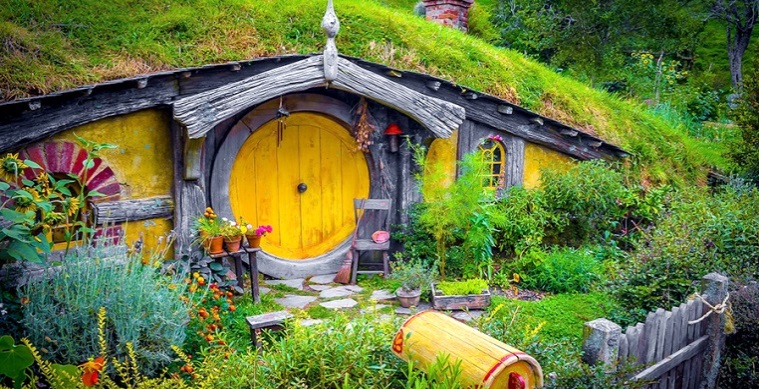 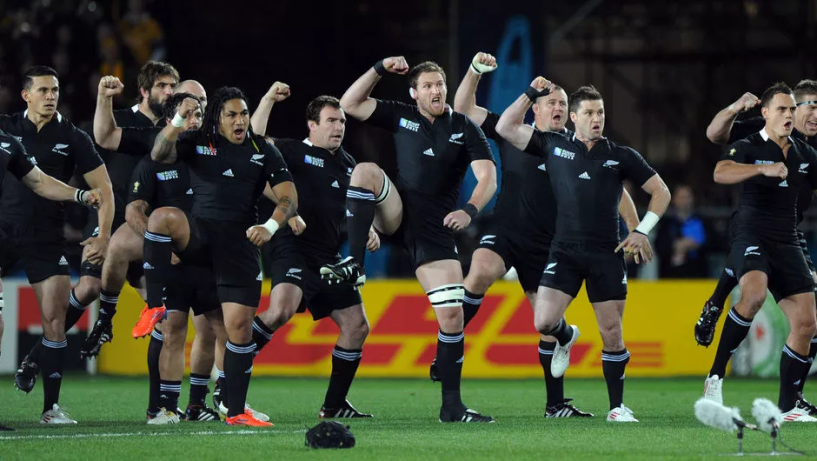 My host family
I feel so lucky to have found such a beautiful family to stay with, I couldn’t have found a better family. I immediately felt like I was involved, and I created a really good relationship with my host parents and I hope we will see each other again soon.
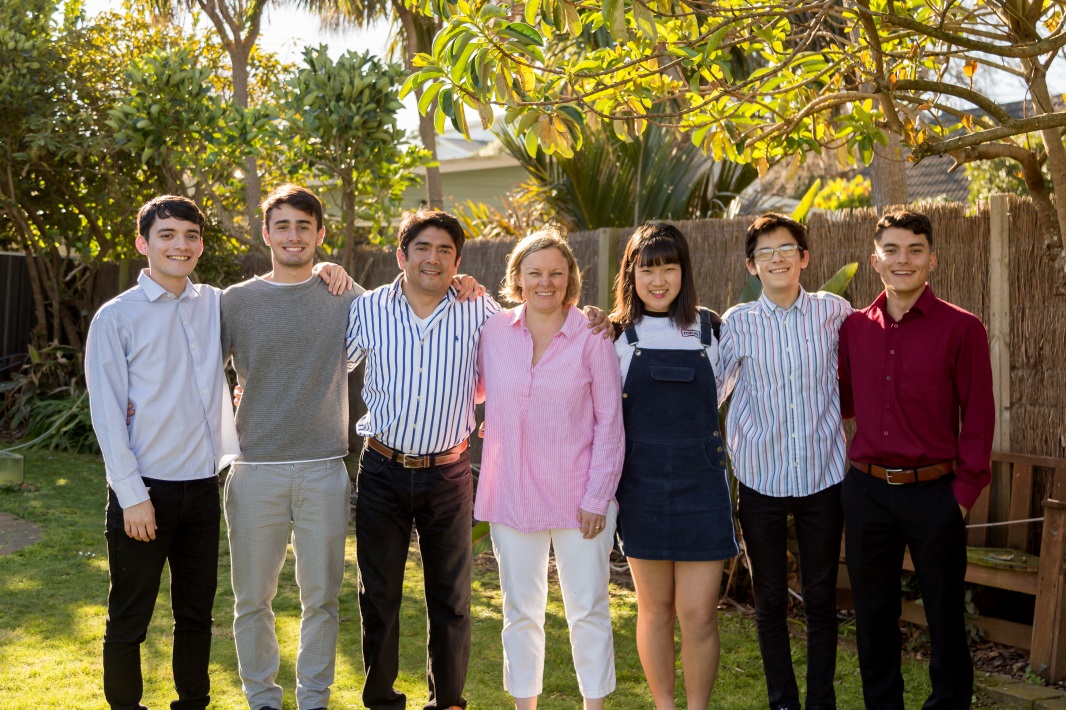 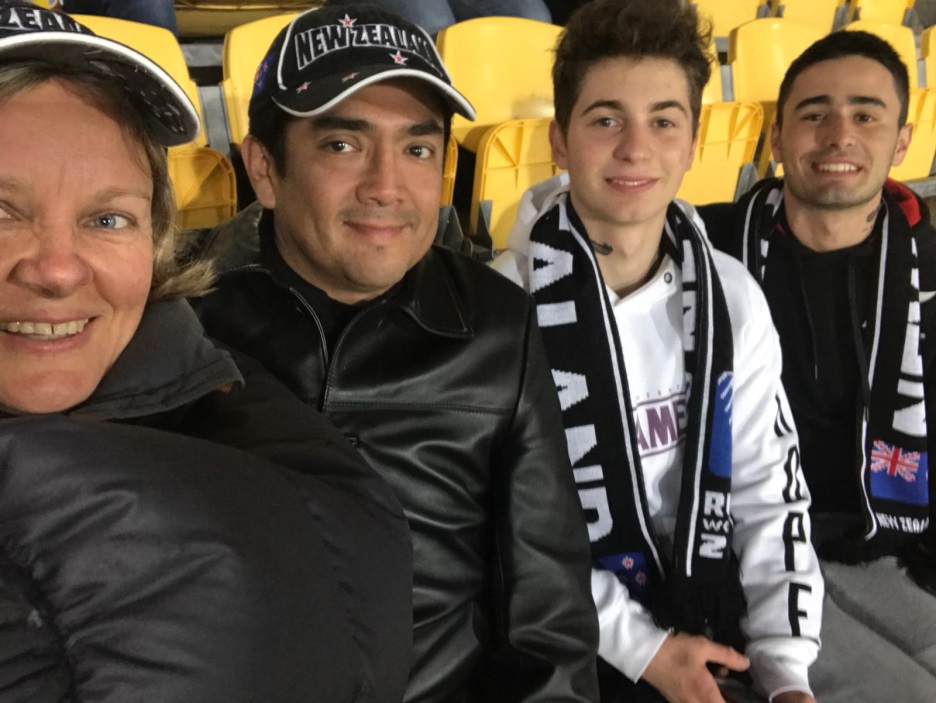 School
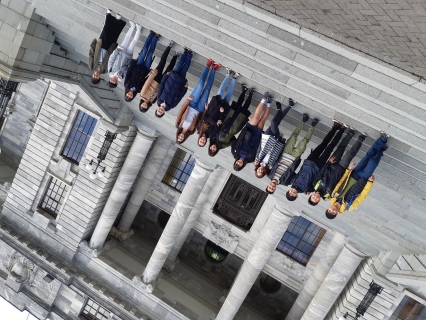 First days: How I was feeling? How I introduce myself? Who tried to help me?
 
Differences between italian school and NZ school: 
Choosing 6 subjects; wearing a uniform; from Monday to Friday; lunch break; approach between the teachers and the students; doing sport for the school team etc..
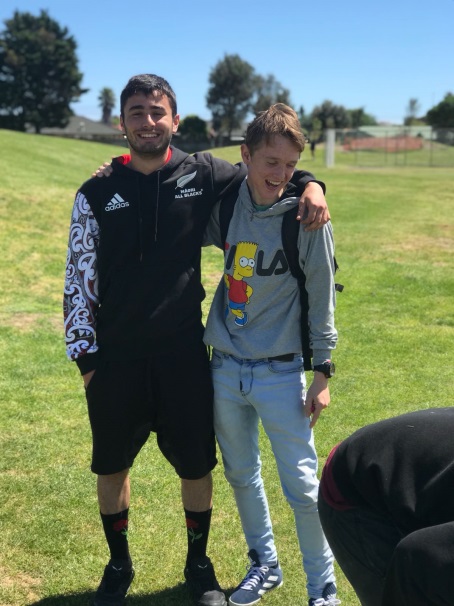 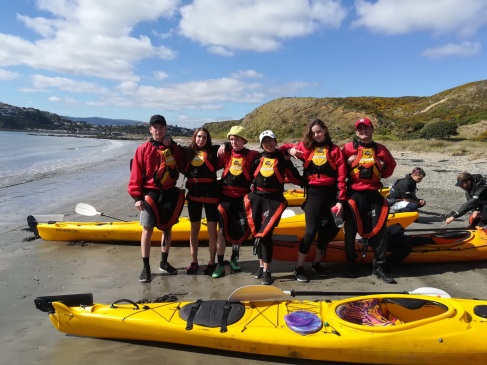 South island trip
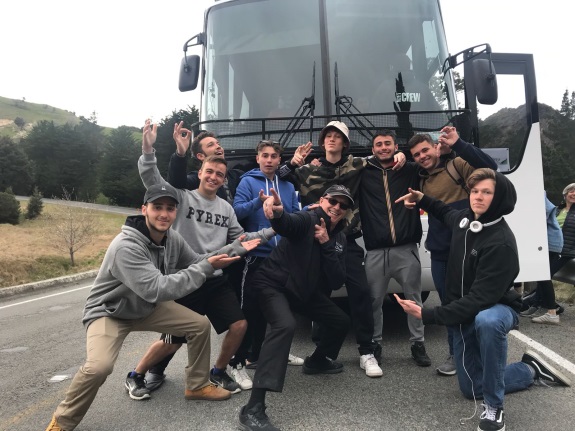 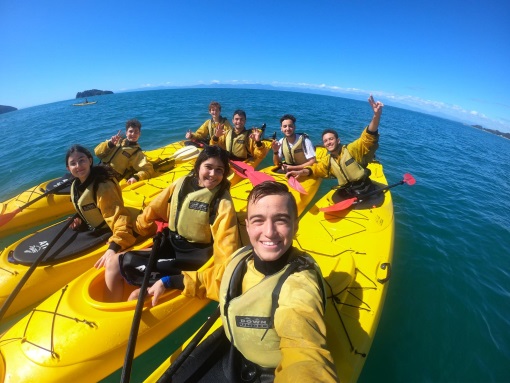 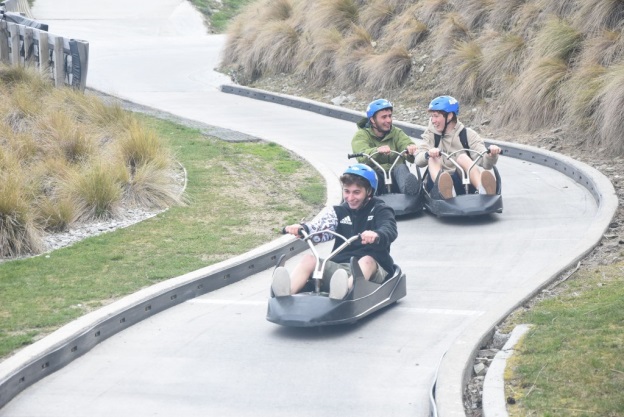 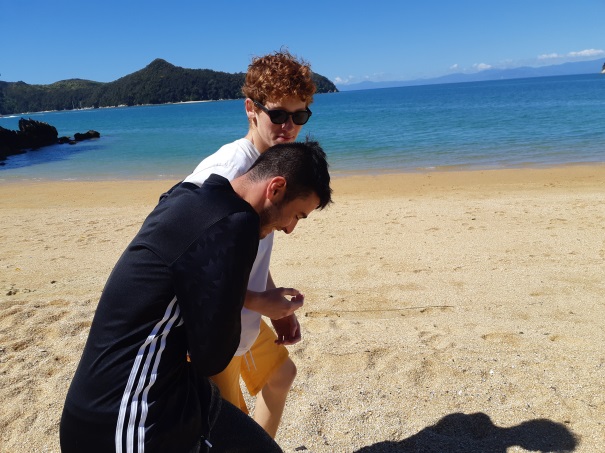 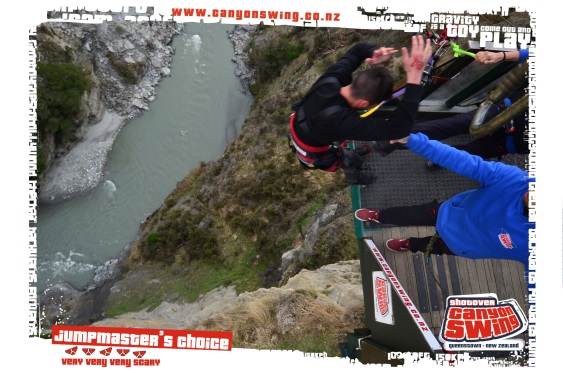 School prom
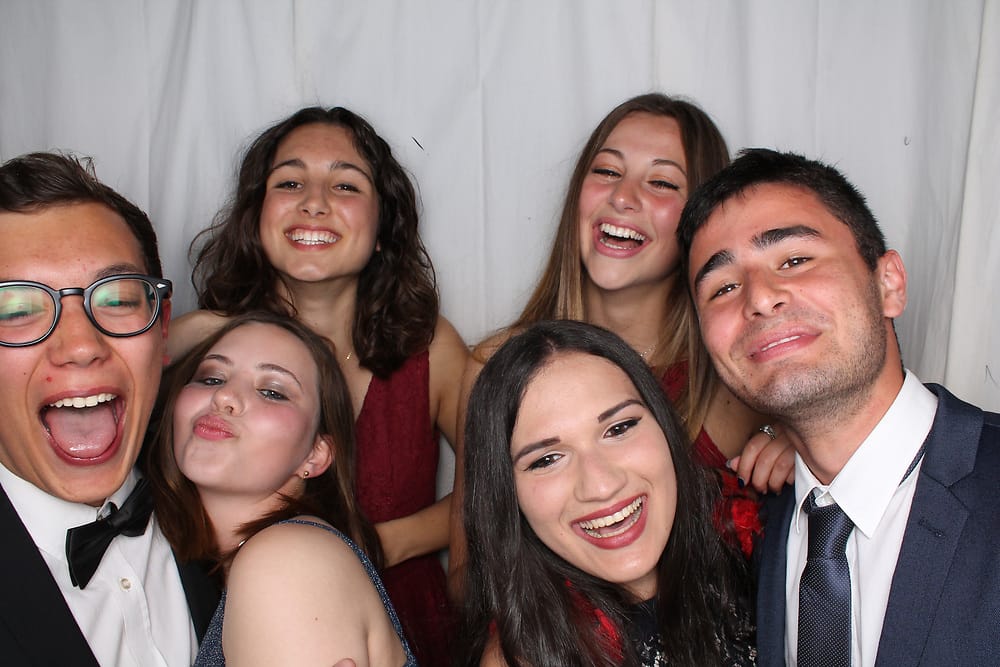 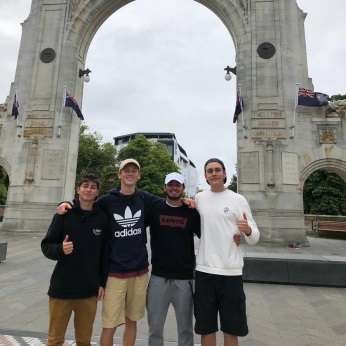 Last days in NZ
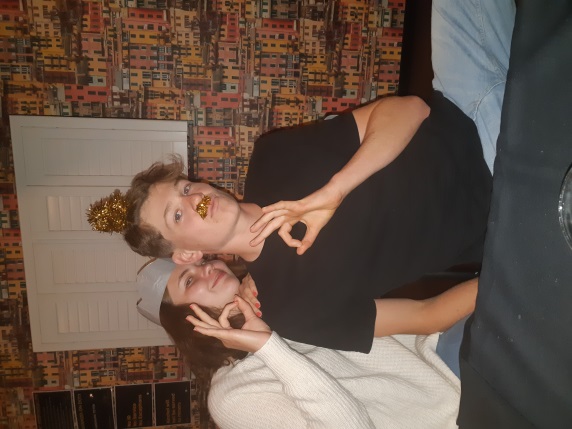 How I was feeling? How I said the last goodbyes?
My last trips
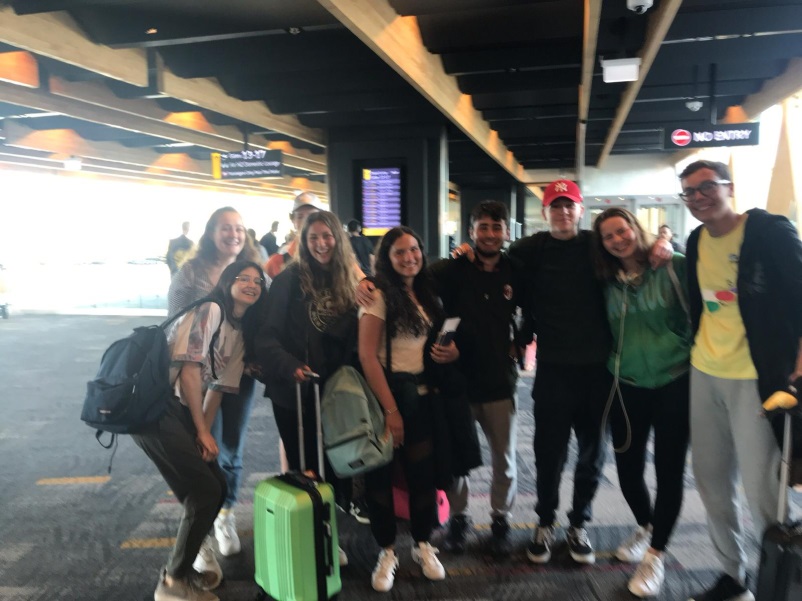 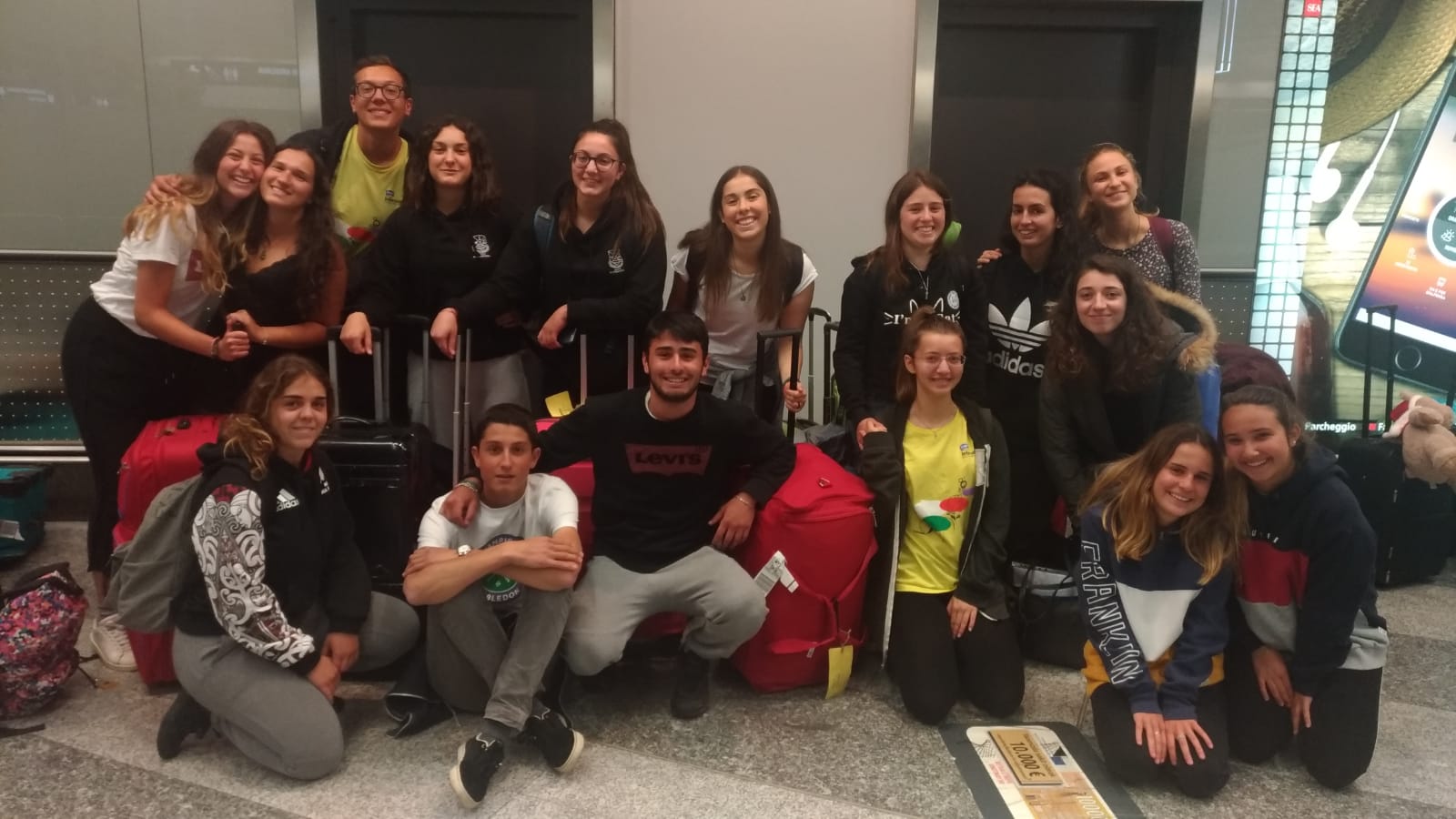 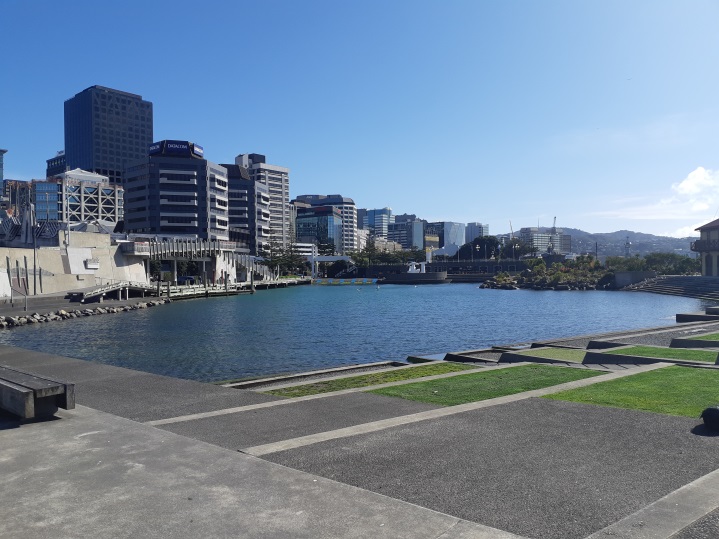 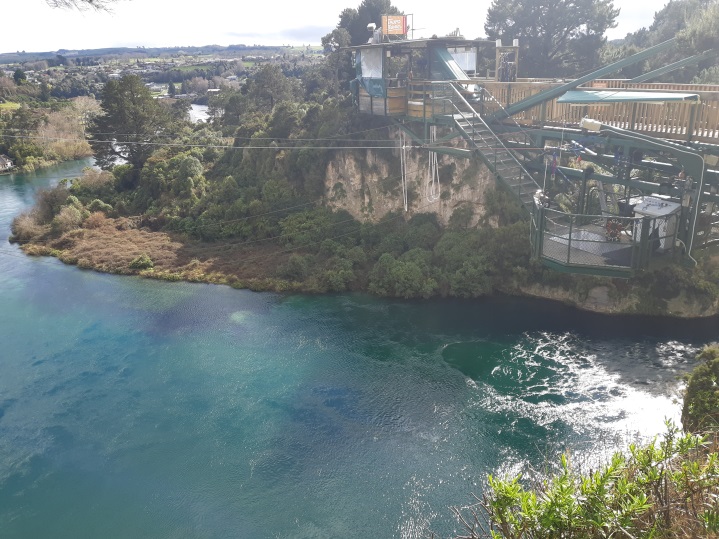 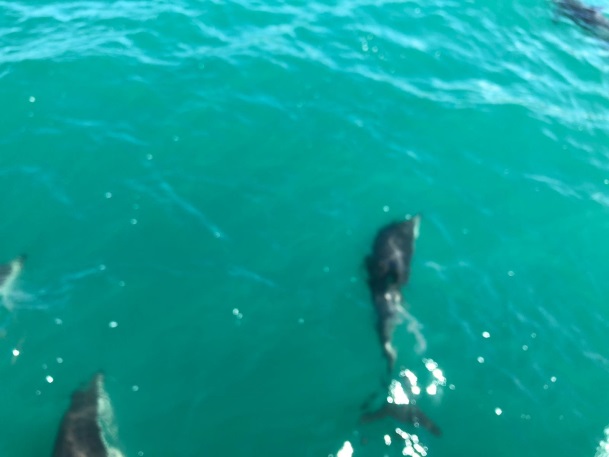 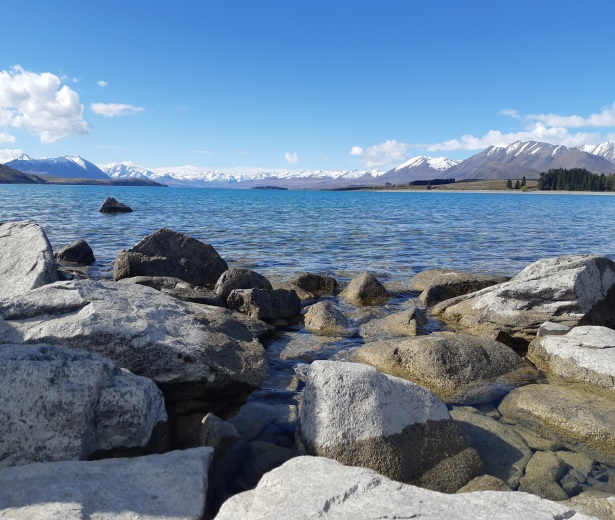 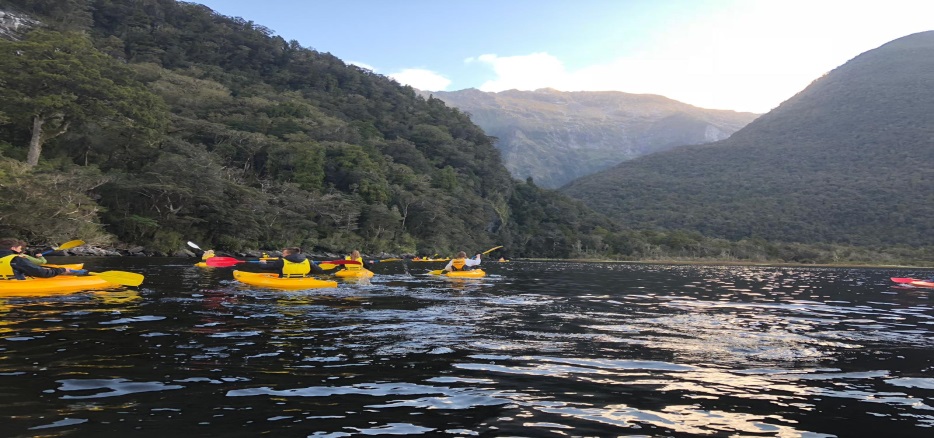 AOTEAROA
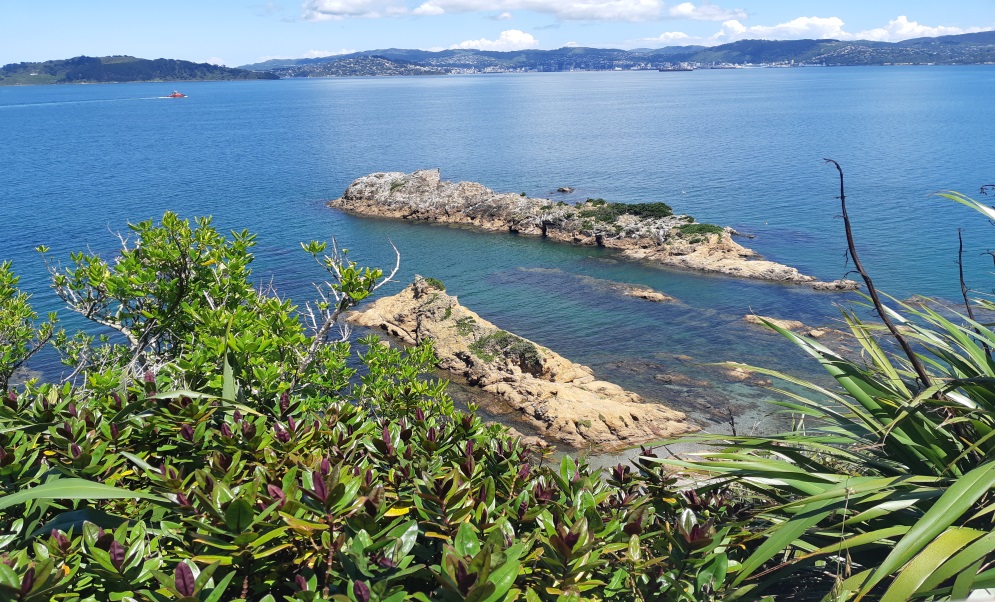 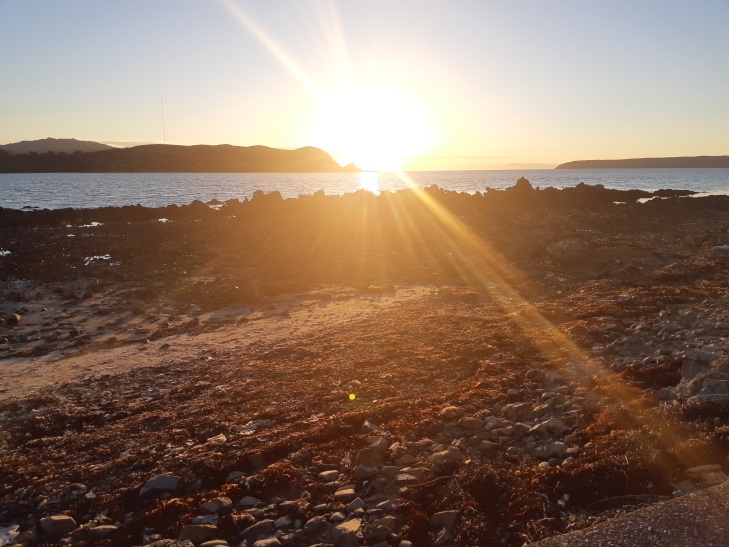 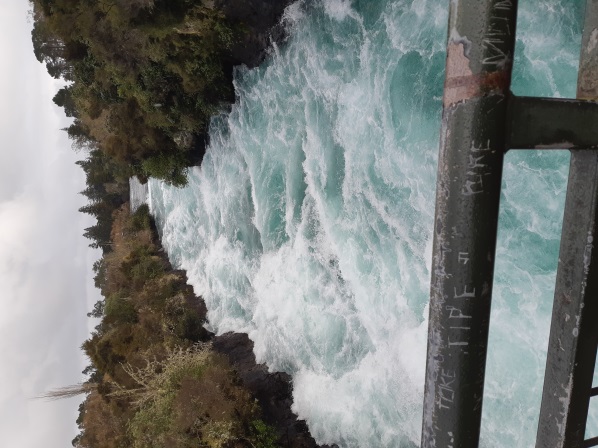